СпециализацияХозяйства Урала
Шосток С- 9 класс
Учитель: Игнатенко Т.А.
Металлургия
Центры:Магнитогорск, Челябинск, Нижний Тагил
Черная Металлургия
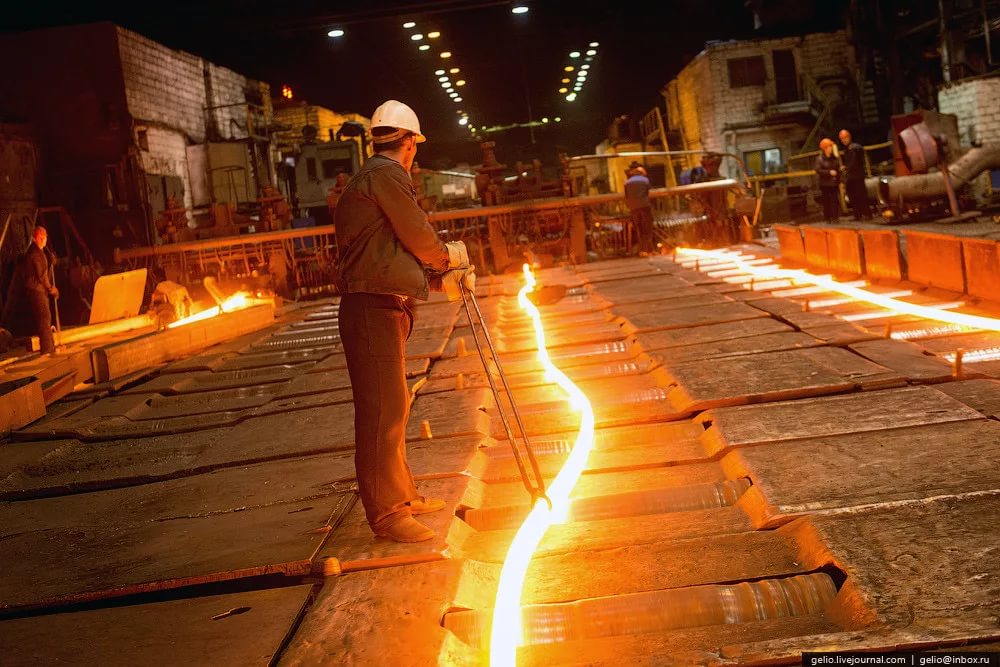 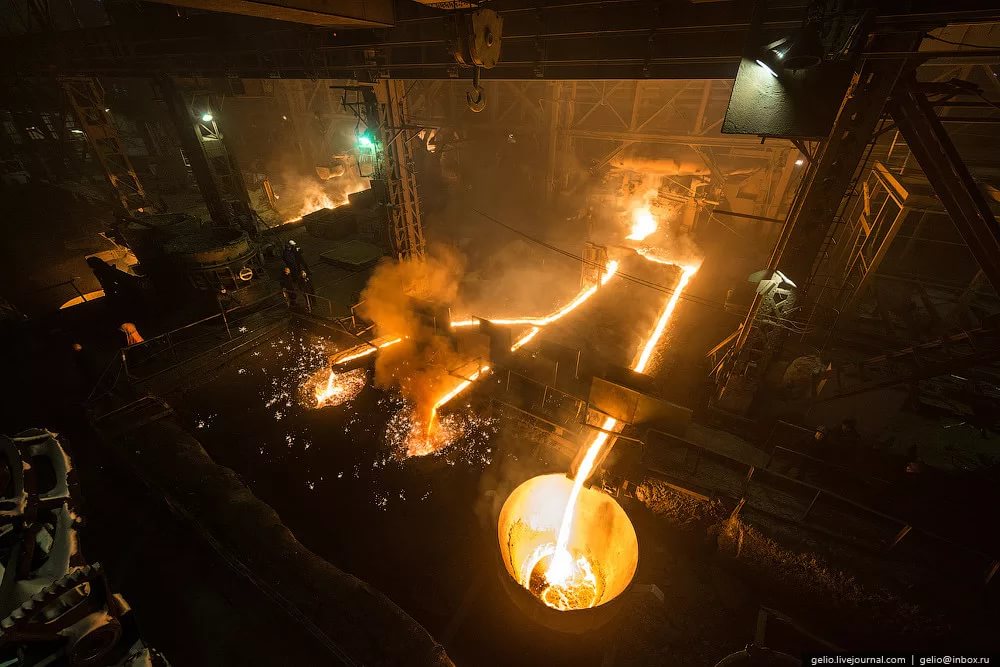 Цветная металлургия
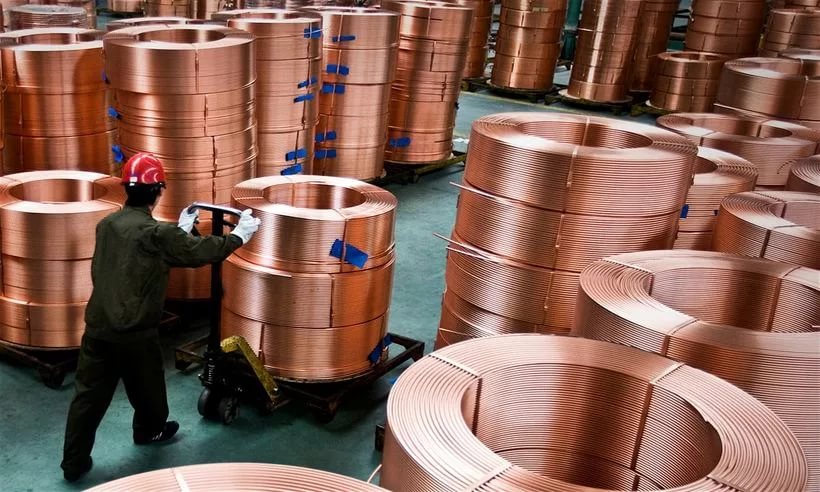 Медная
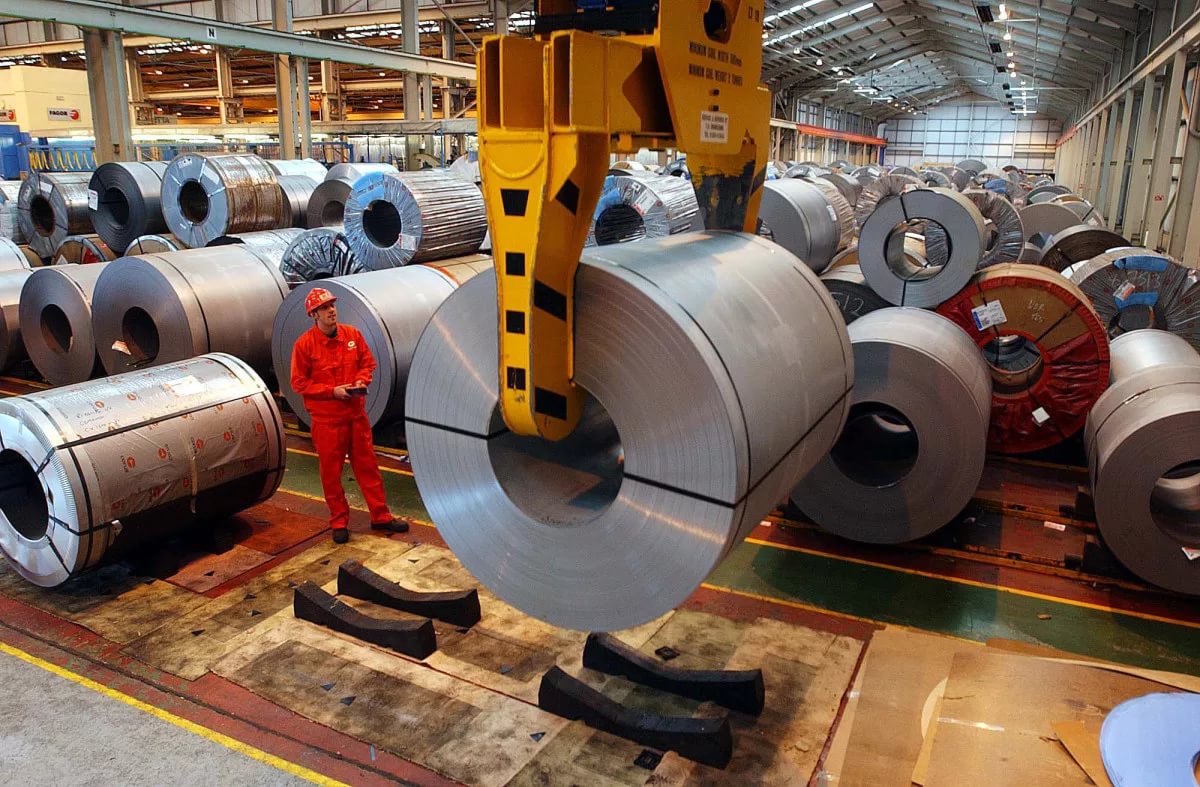 Цинковая
Центры:Каменск-уральск, Челябинск, Кировоград
Алюминевая
Химическая промышленность
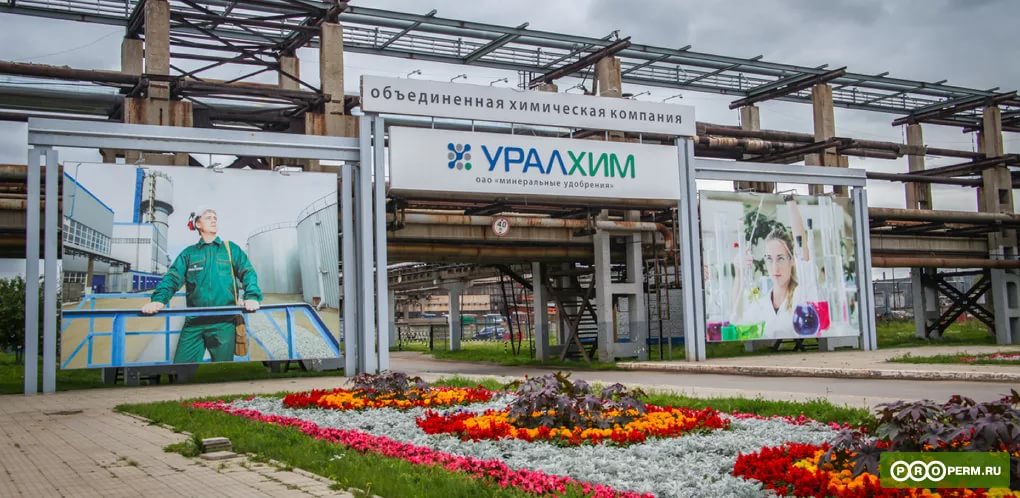 Минеральная
СодоваяЦентры:Стерлитамак и Березняки
ПолимерыЦентры: Уфа и Оренбург
Центры:Соликамск и Березняки
Машиностроение
Энергетическое
Тяжелое
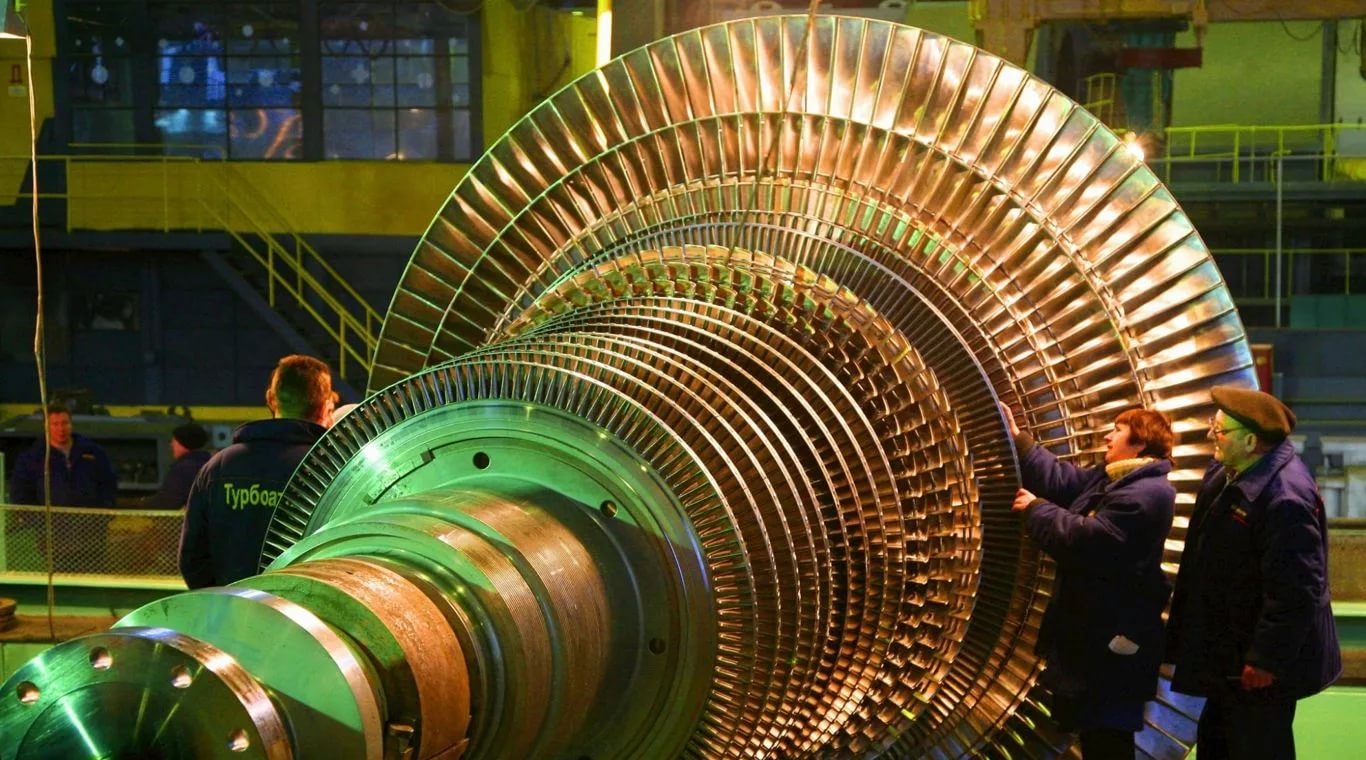 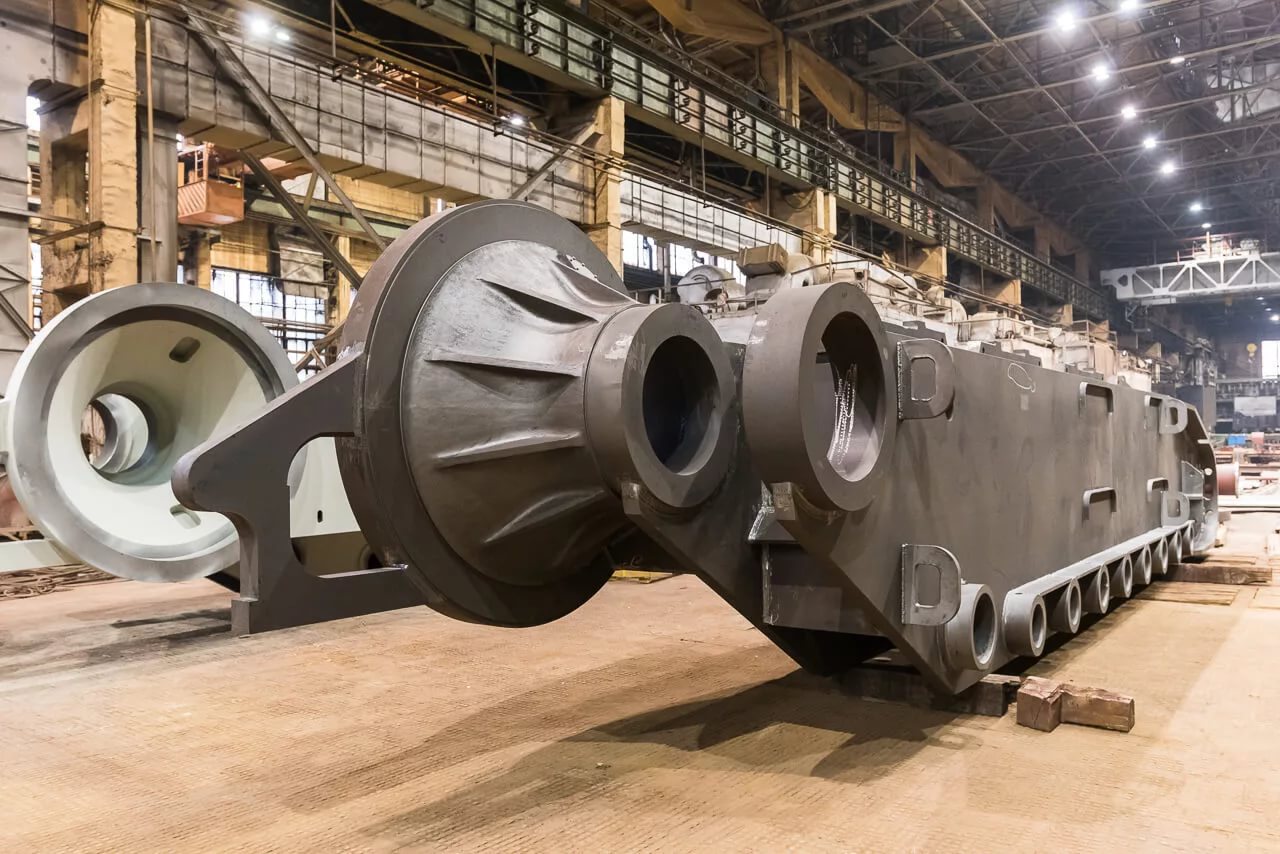 Центры:Нижний тагил, Челябинск
Центр Магнитогорск
Железнодорожное
Военное
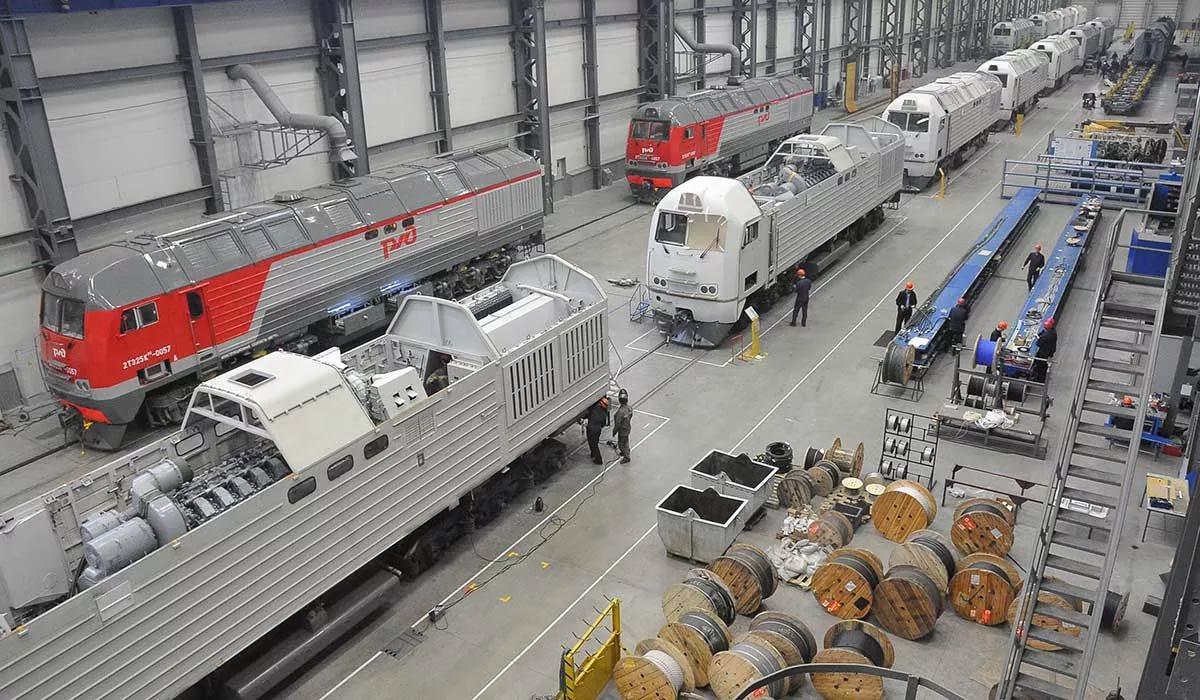 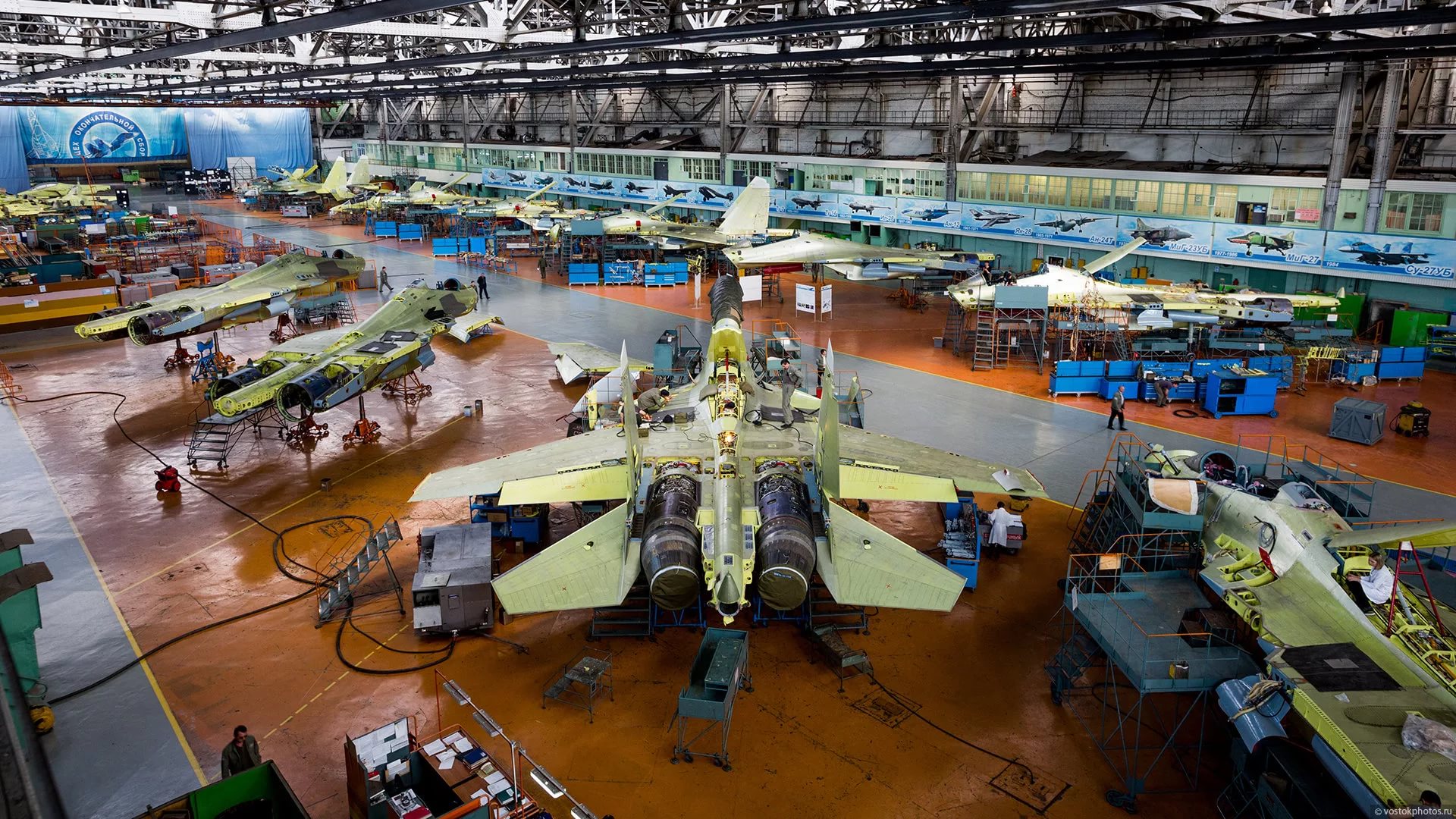 Центры:Челябинск, Курган
Центры: Нижний Тагил, Челябинск
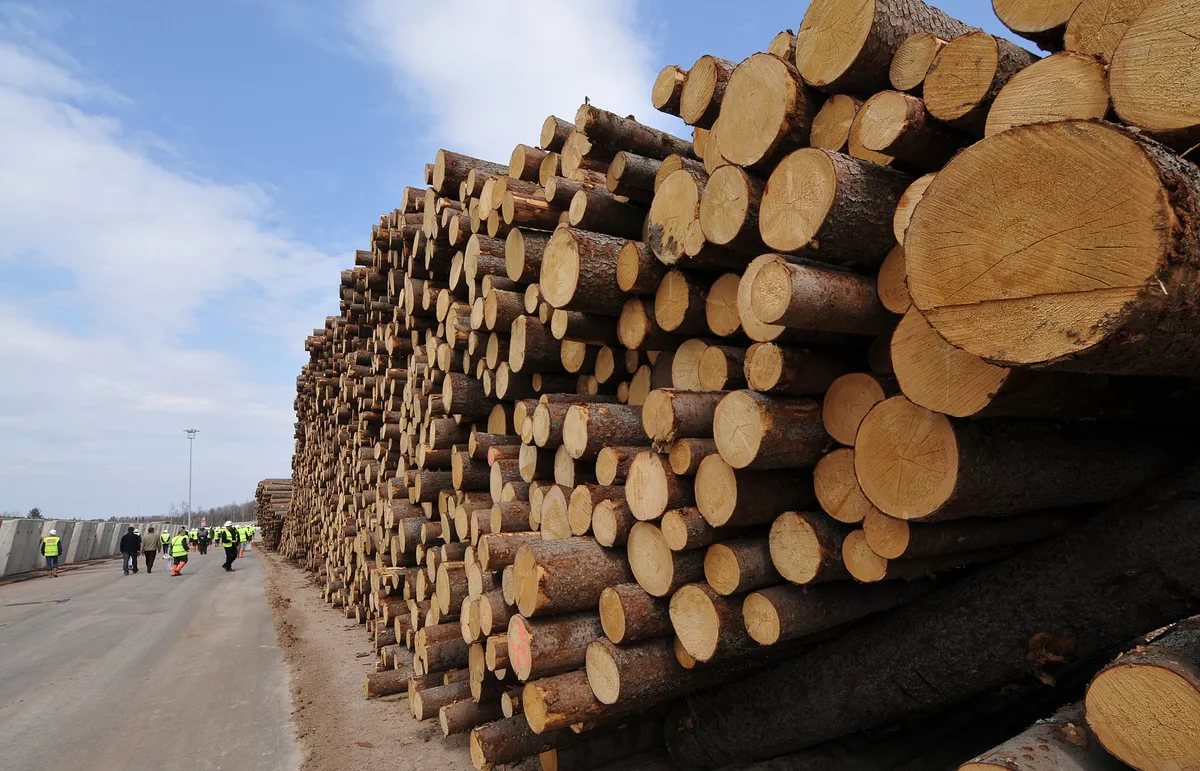 Лесные ресурсы
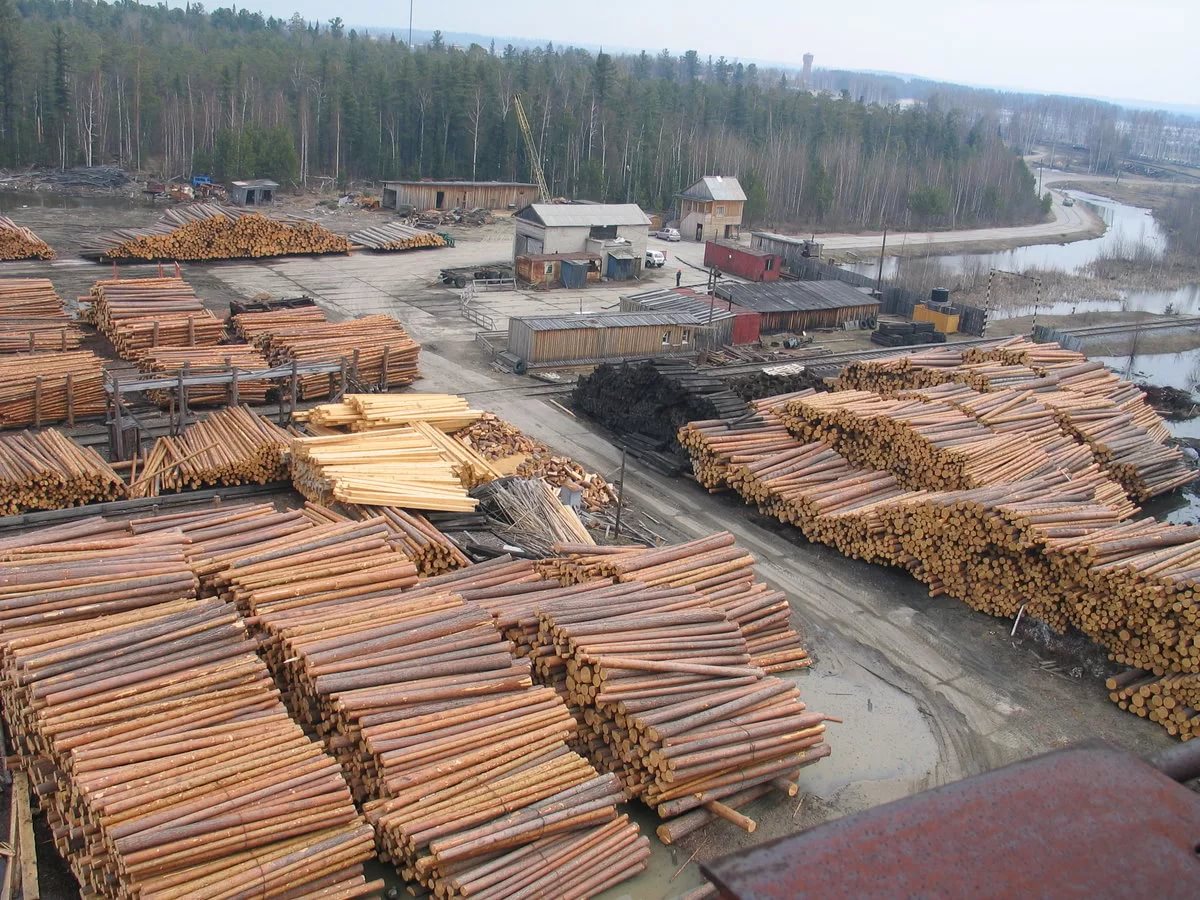 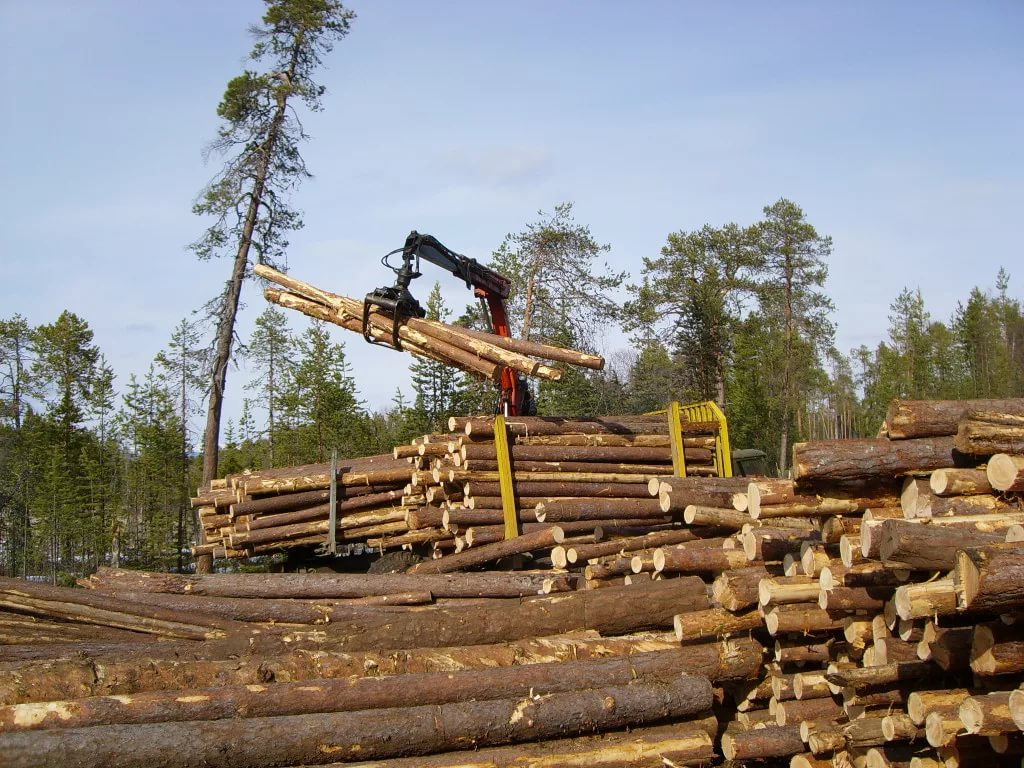 Пищевая
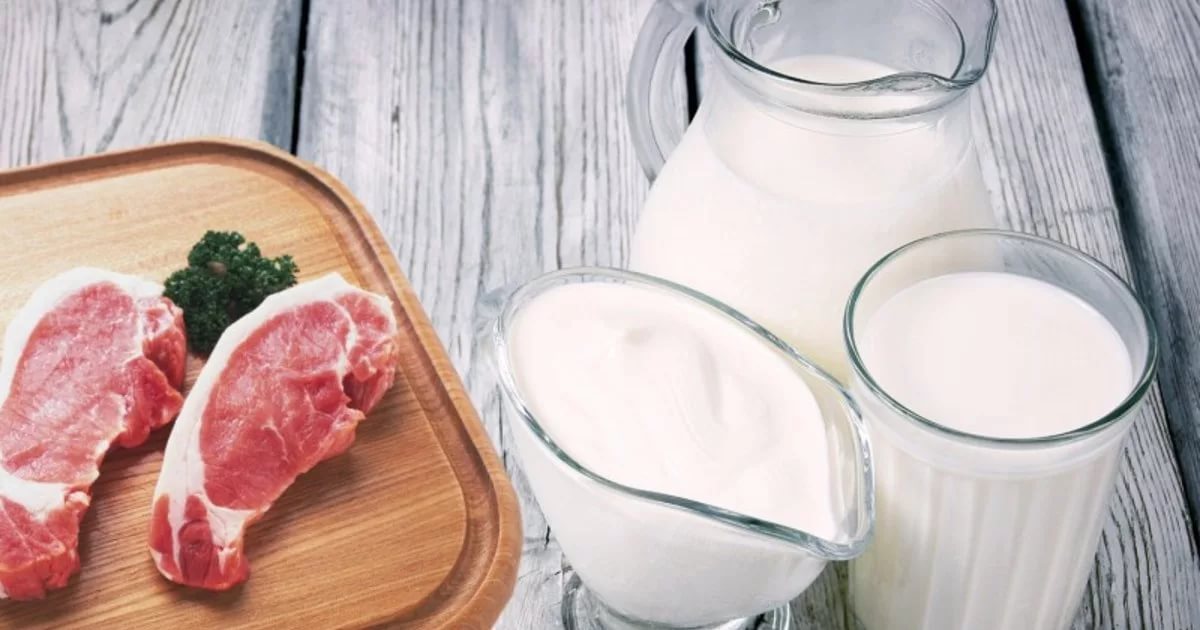 Легкая промышленность
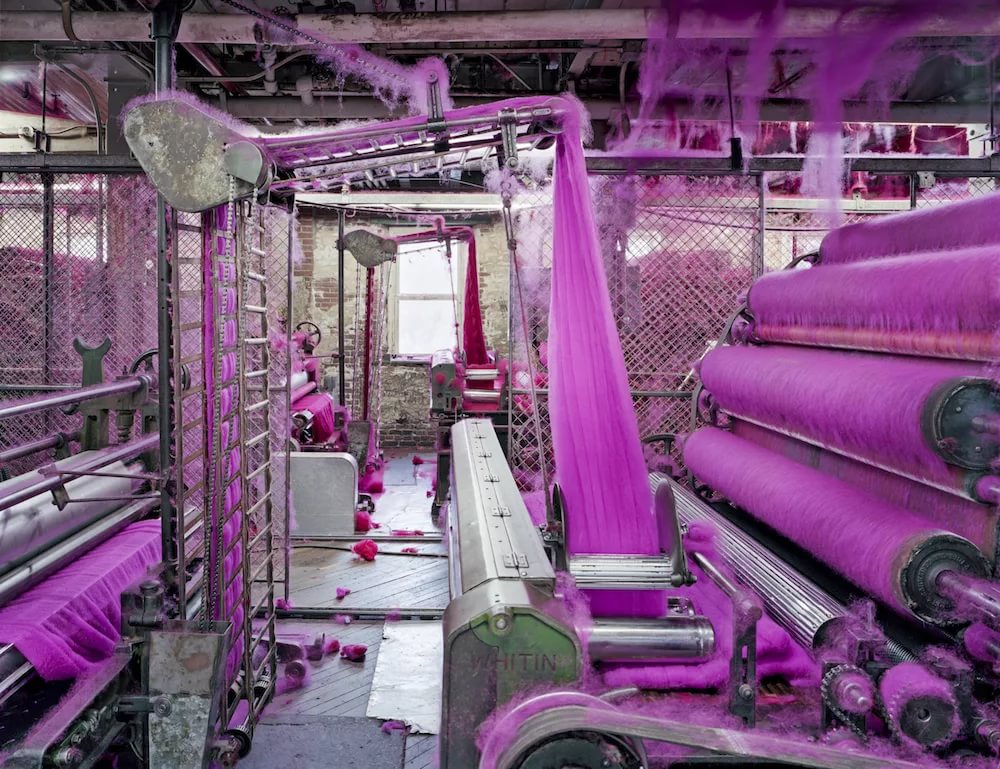 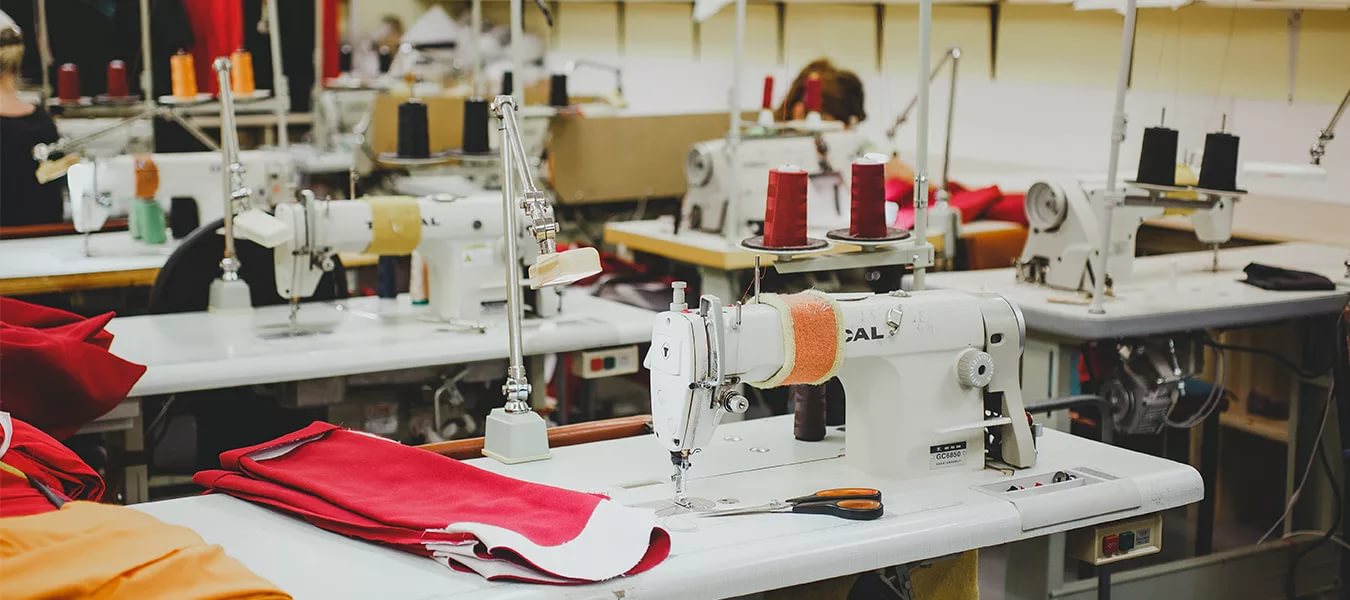 Спасибо за внимание!